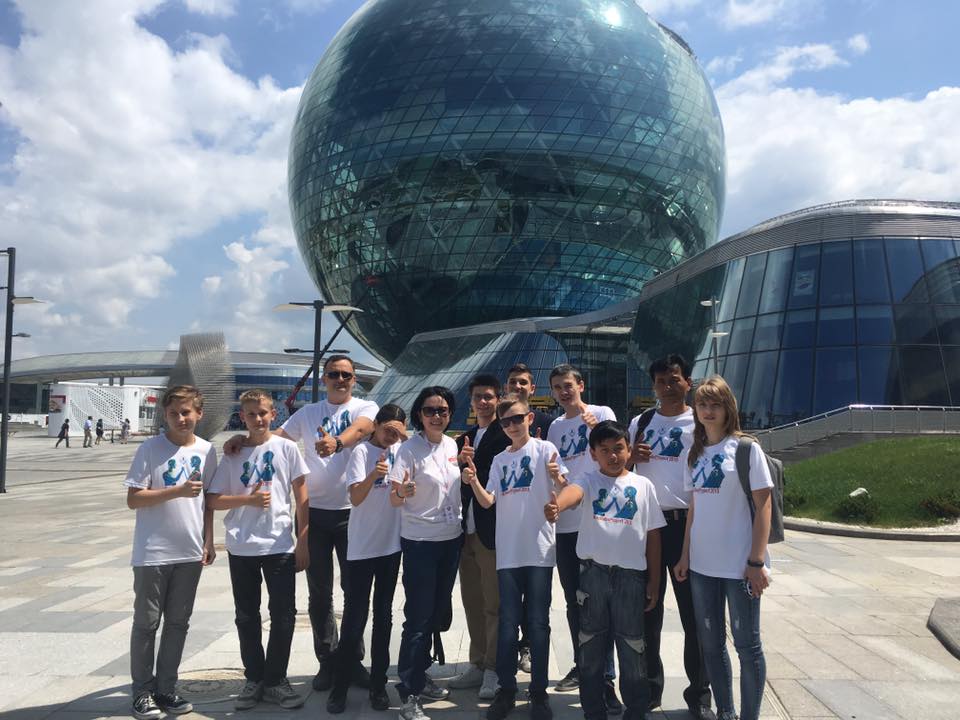 KazRobotics Federation RPA (NGO)Kazakhstan
Aizhan Zhekeyeva
Co-Founder and President
OUR GOALS
Popularization of Educational Robotics and STEM in Kazakhstan and Worldwide
Making Opportunities for Creative Youth and Perspective Employers to meet for the future projects of Career Development (STEM Fairs and etc)
Rise possibilities for the Cultural and Scientific Exchanges both local and International
Overall  support for Creative Kids and Youth of any type of schooling and income
Developing Human Resources for the Educational Robotics (trainers, teachers, coaches, mentors, judges and other experts)
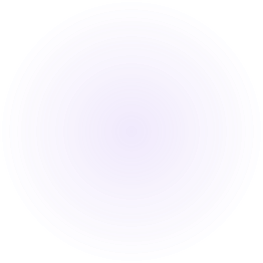 OUR ACTIVITIES
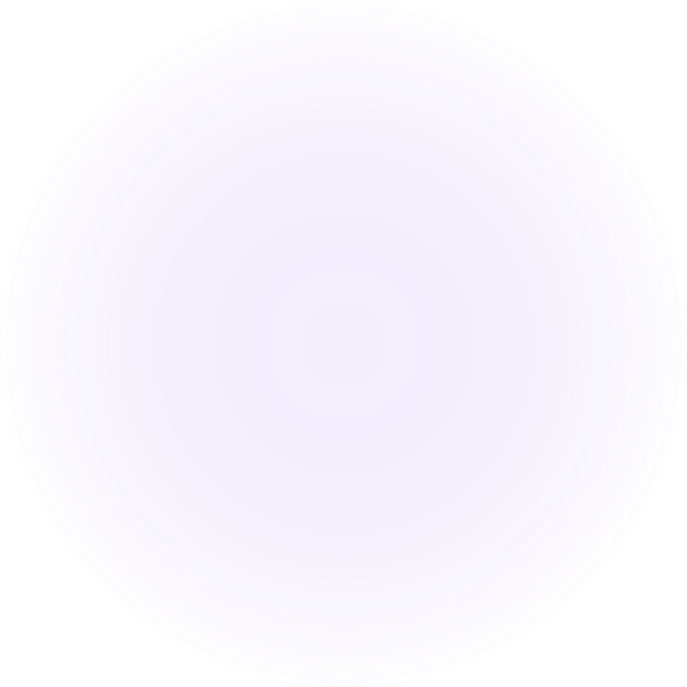 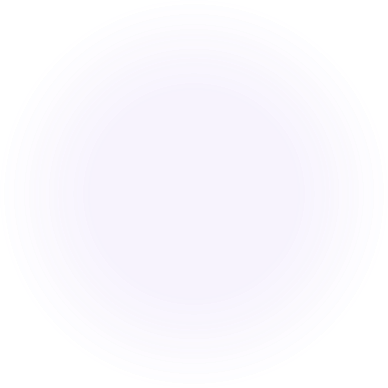 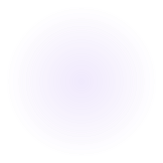 Volunteering
Open for everybody with no exceptions
No brand names preferences at our contests and championships
Career guidance and support
Our basic principles:
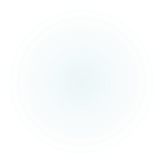 KazRobotics
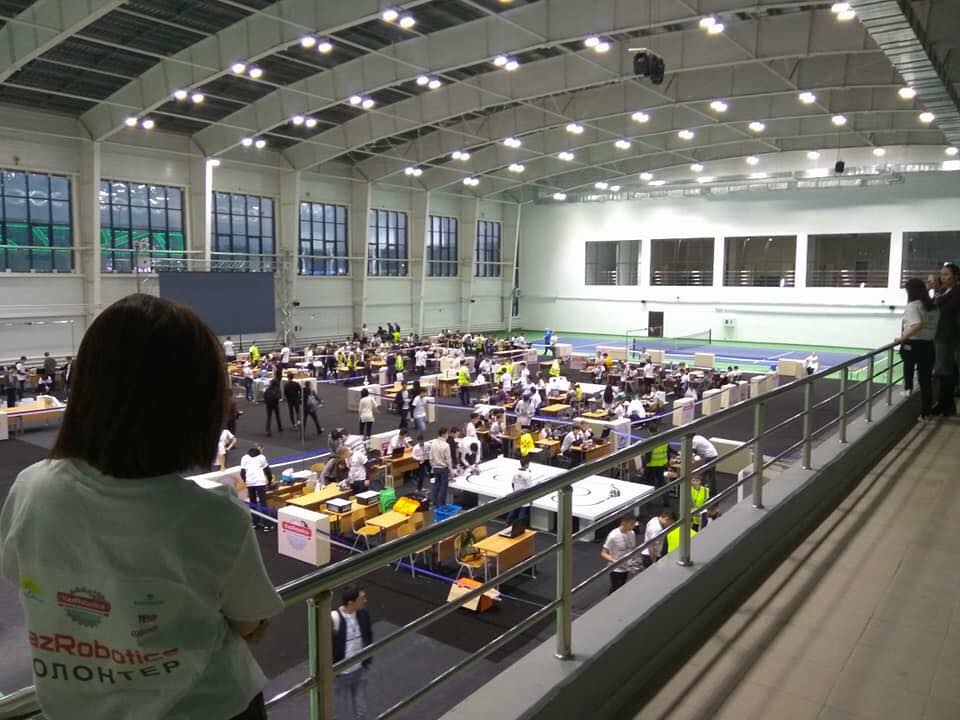 2015 – 1 region – 30 kids
2016 – 8 regions – 400 kids
2017 – 14 regions – 1300 kids
2018 – 16 regions – 3000 kids
2019 – 17 regions – 4000 kids
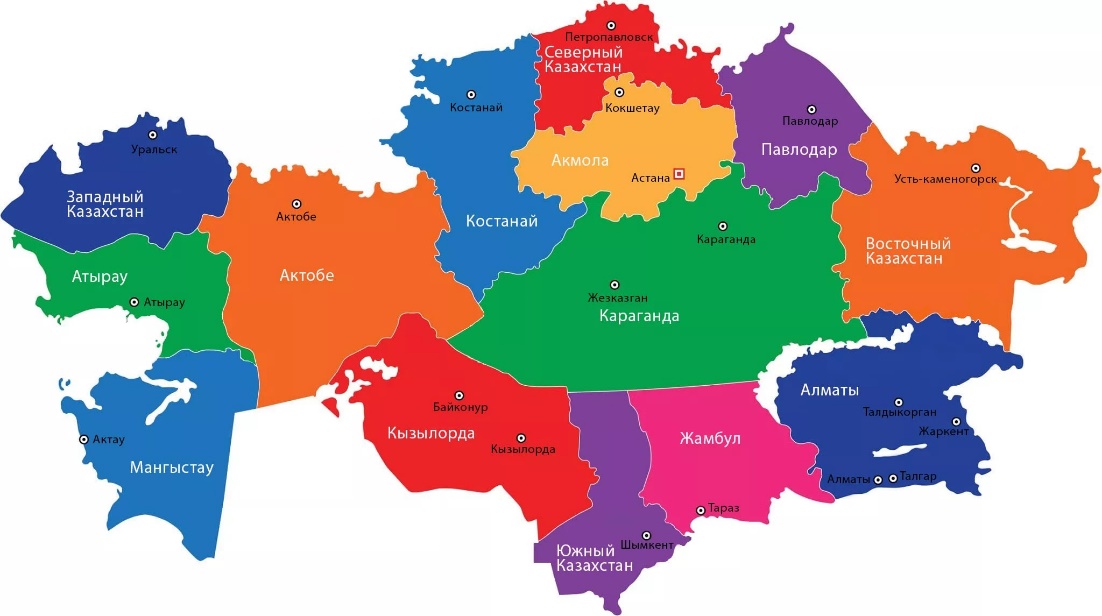 Trainings for trainers
Coding
Science Projects
Contests management
All the Judges are Volunteers
They are trained and certified by Federation
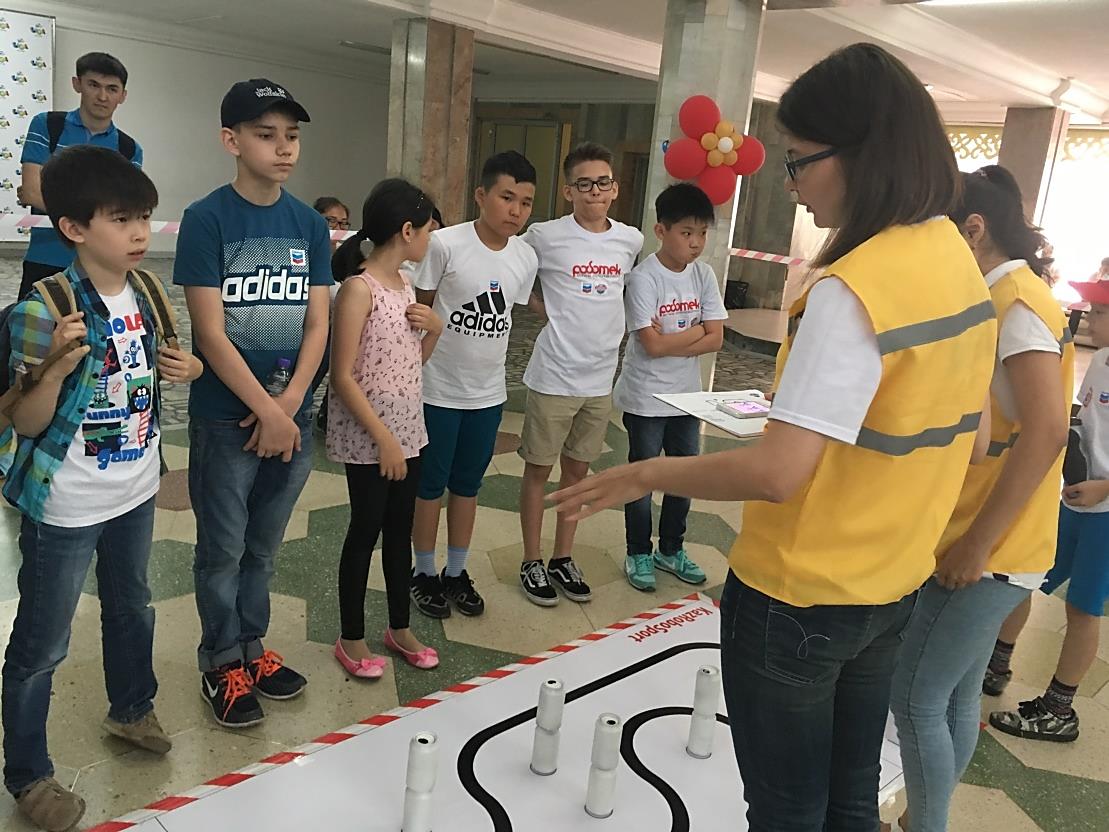 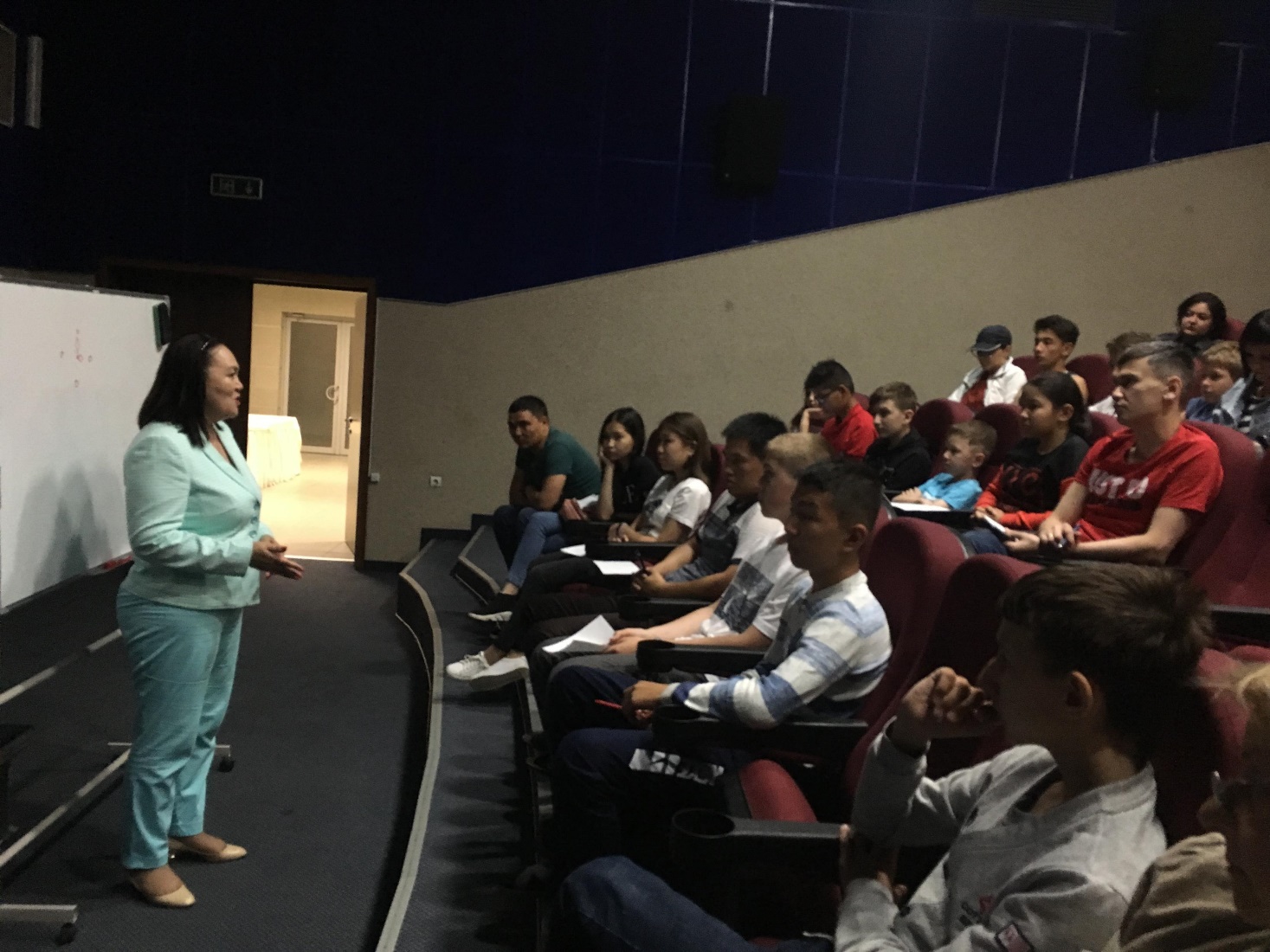 Meet ups with experts
Visiting future job places
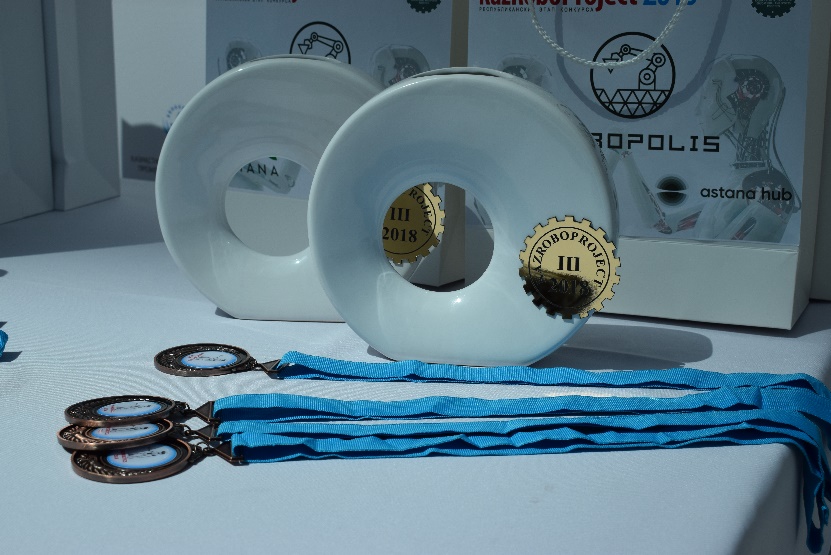 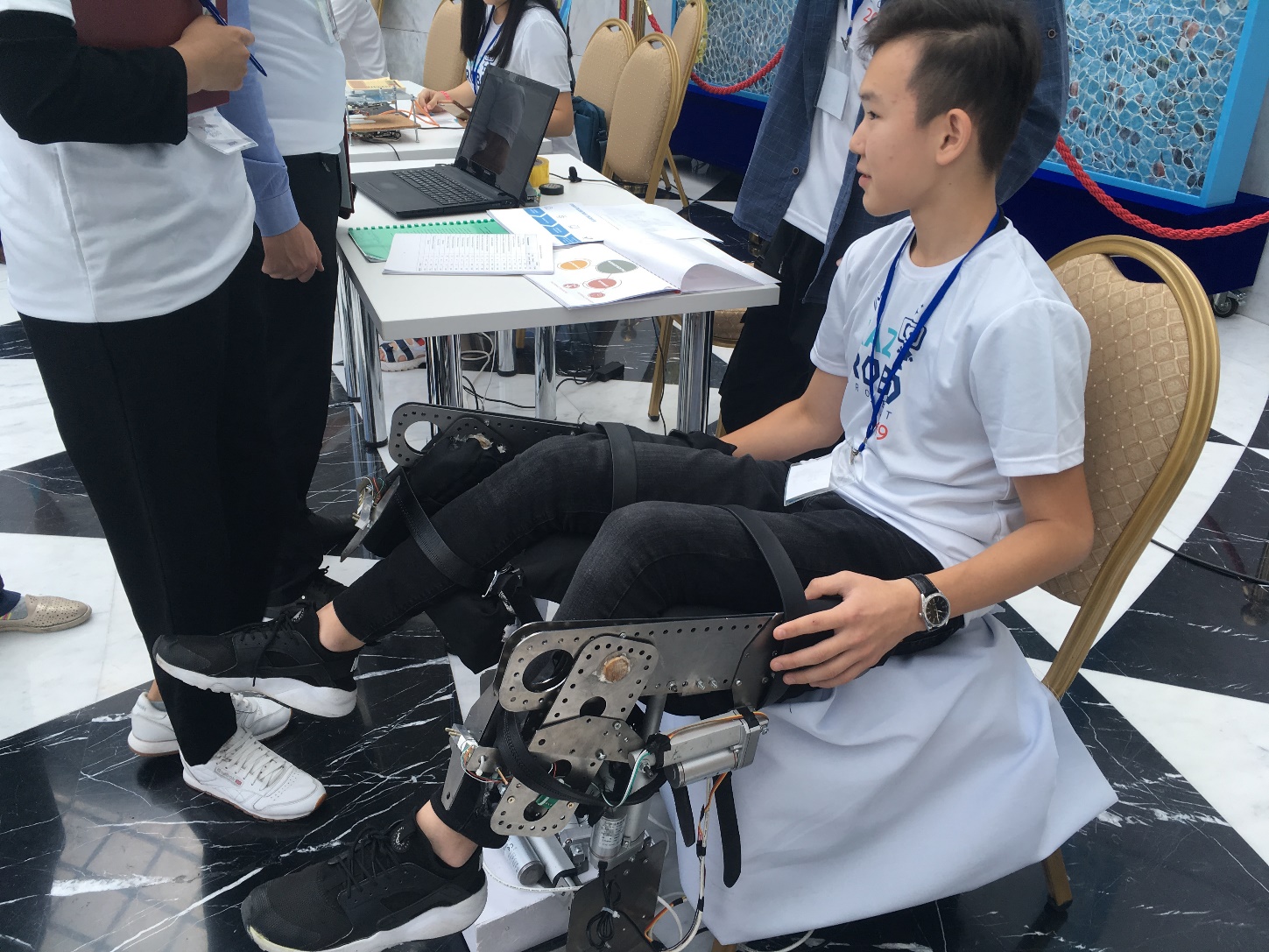 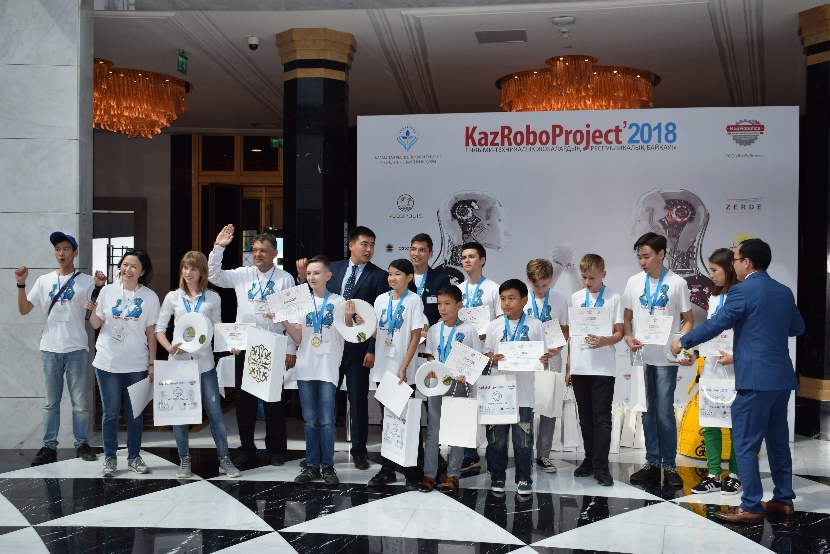 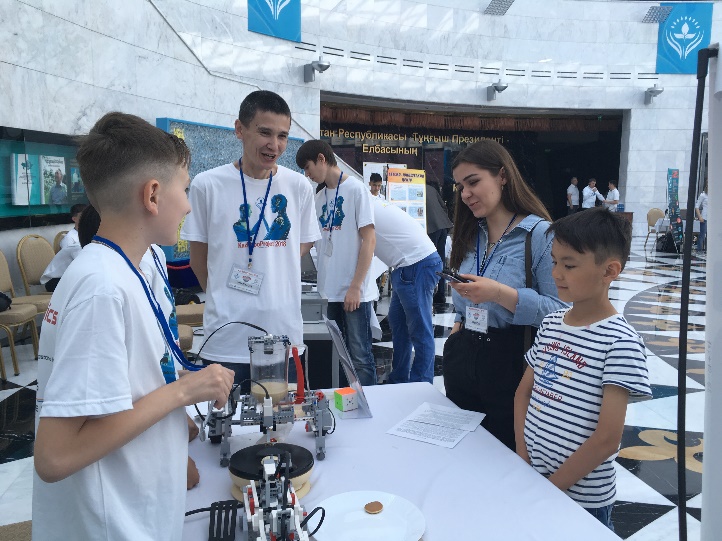 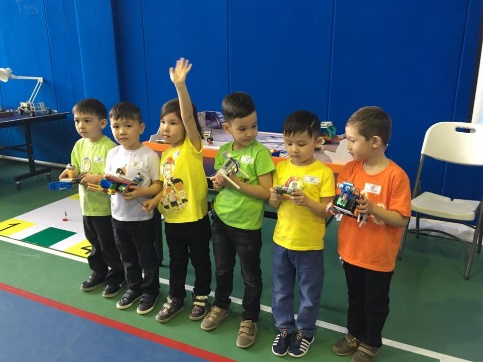 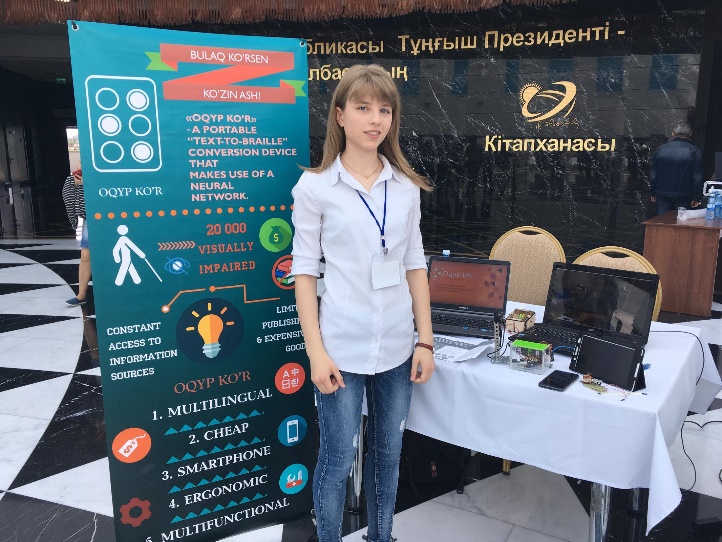 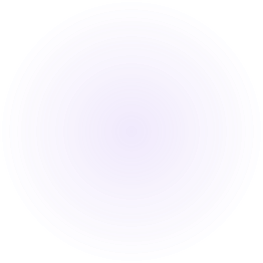 Our motto: Unite to Develop
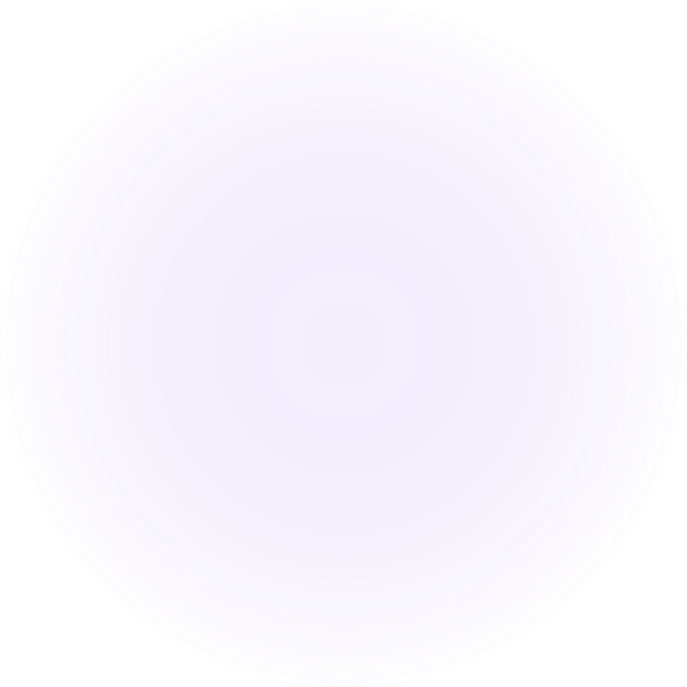 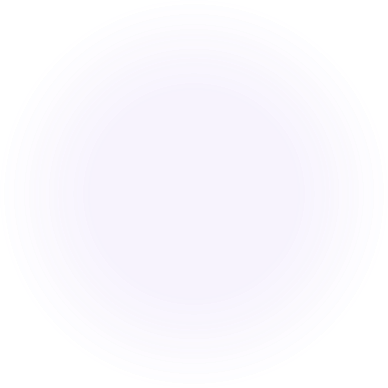 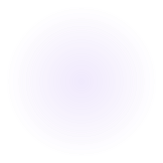